Solar cells
Contents
solar cell
Chlorophyll
Solar panels
Organic Solar Cell
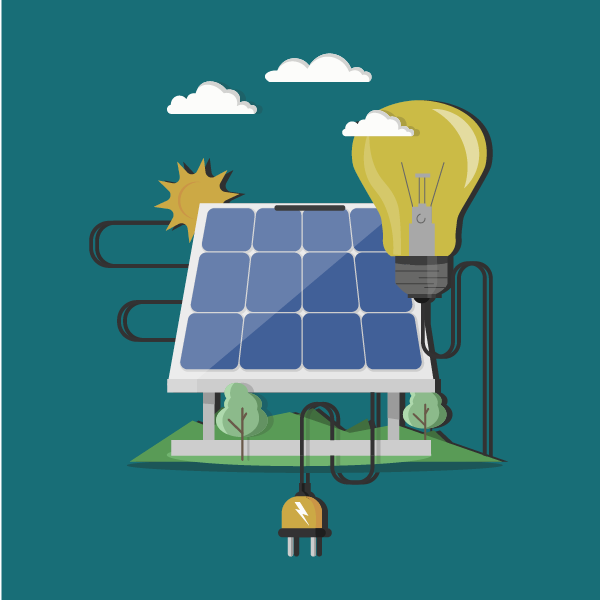 A solar cell, or photovoltaic cell, is an electrical device that converts the energy of light directly into electricity by the photovoltaic effect, which is a physical and chemical phenomenon.
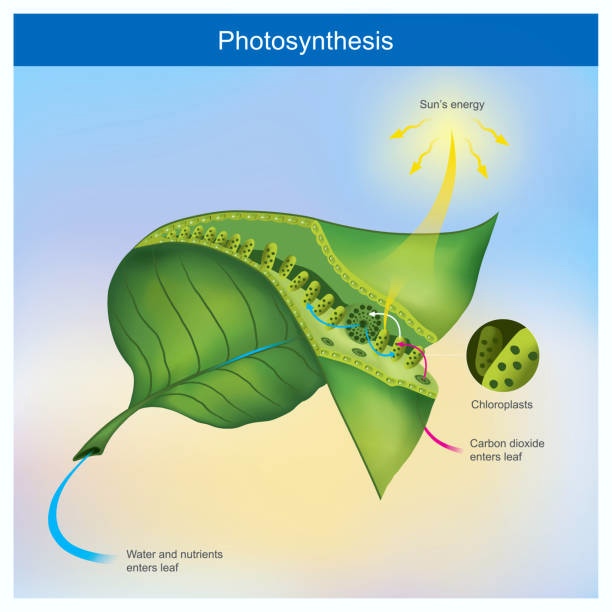 Chlorophyll,  a natural pigment that is stimulated by sunlight.
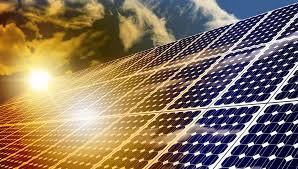 Solar 
panels
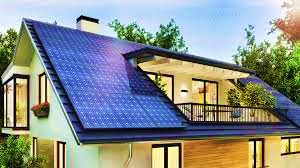 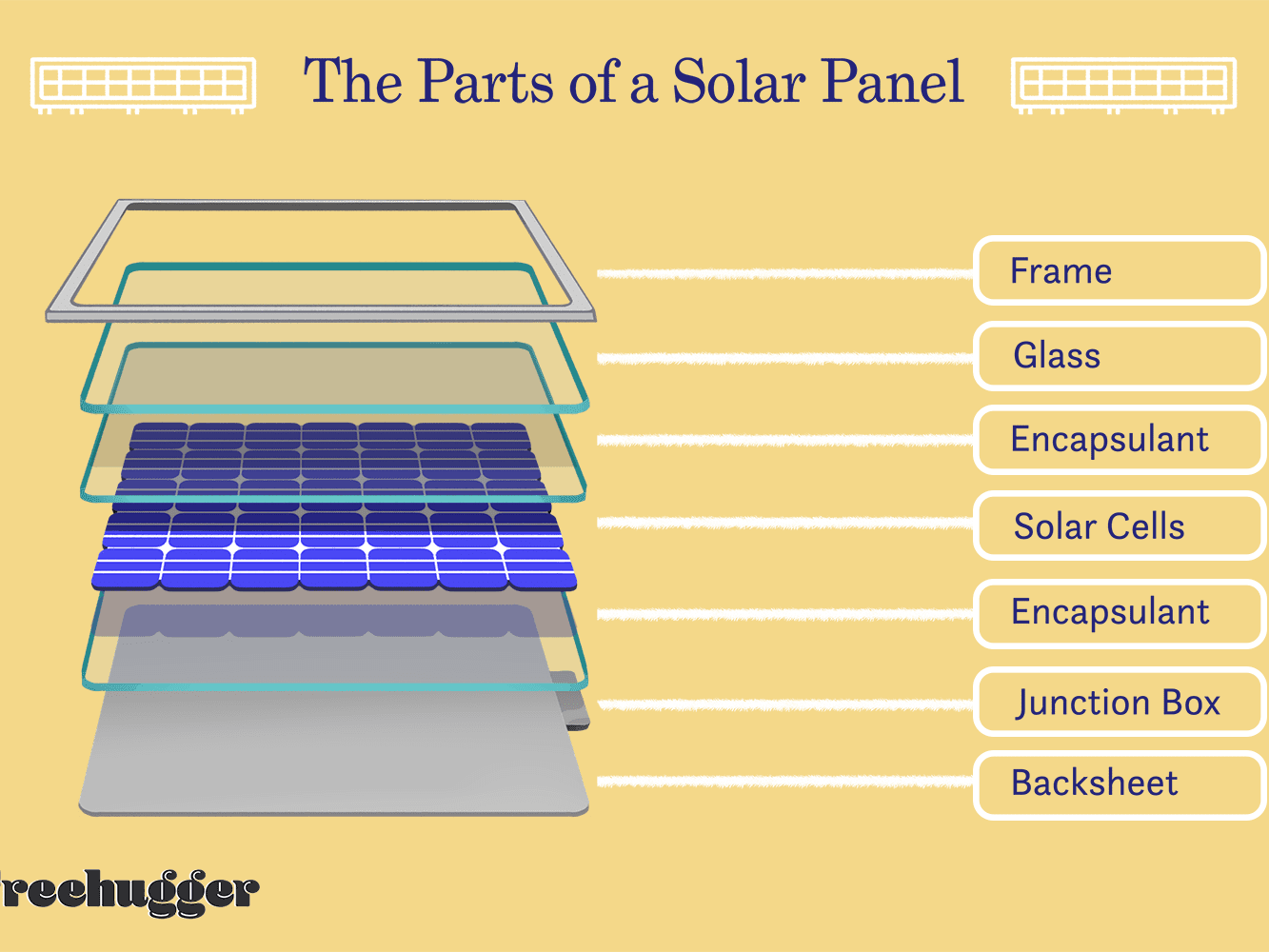 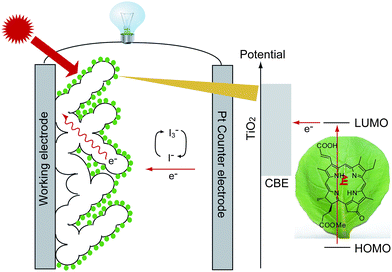 Chlorophyll as Photosensitizer
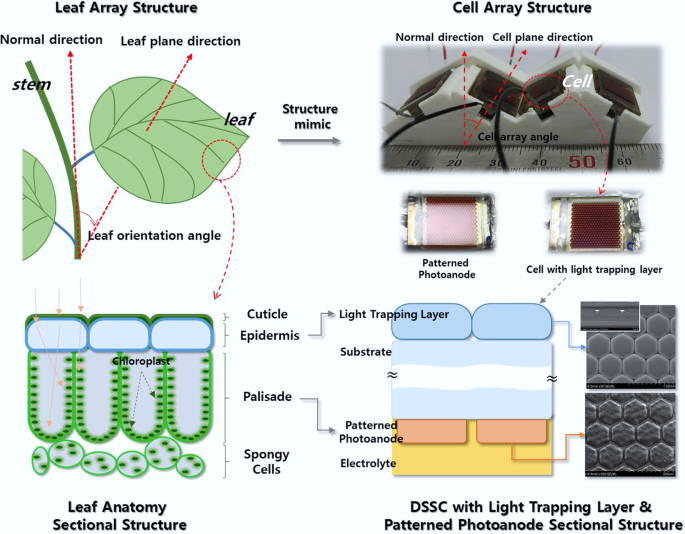 in Dye-Sensitized Solar Cells
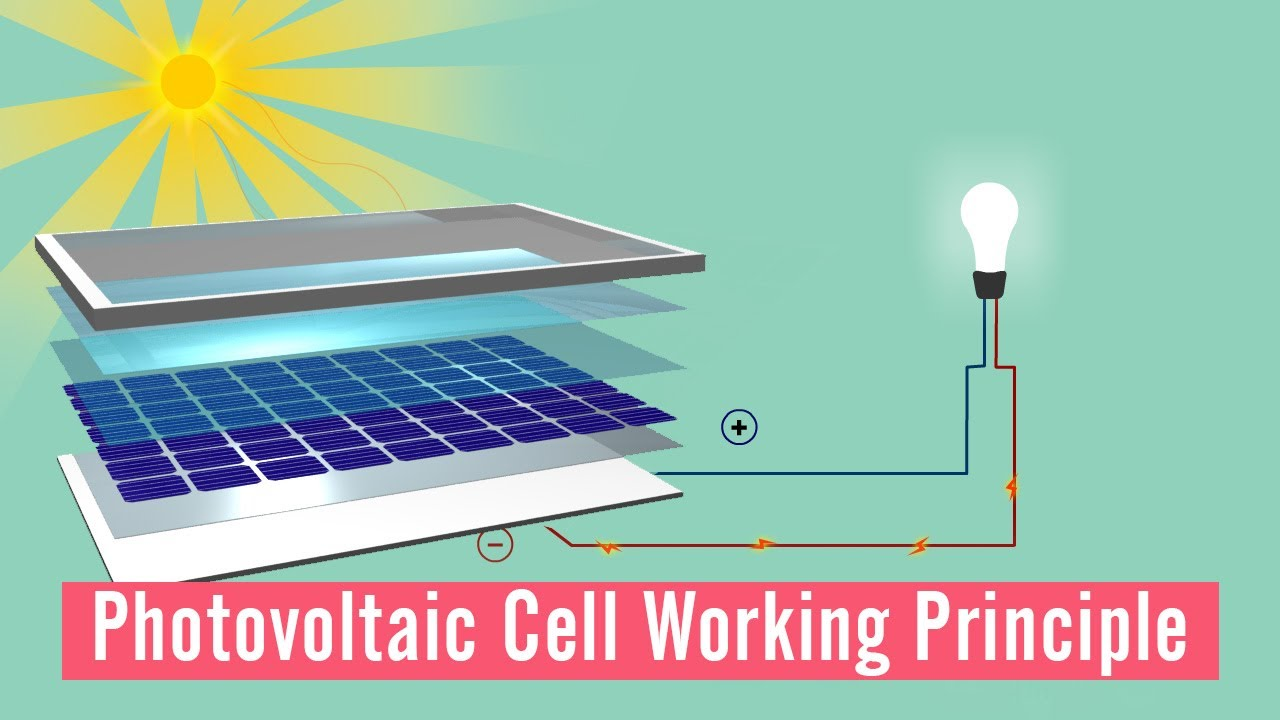 Solar windows create electricity that can be put back into the National Grid and used to cover up to half of our heating expense.
Save money
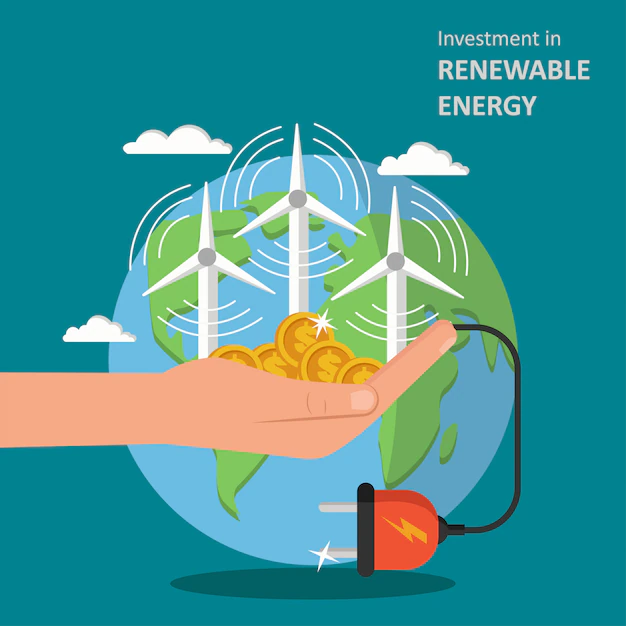 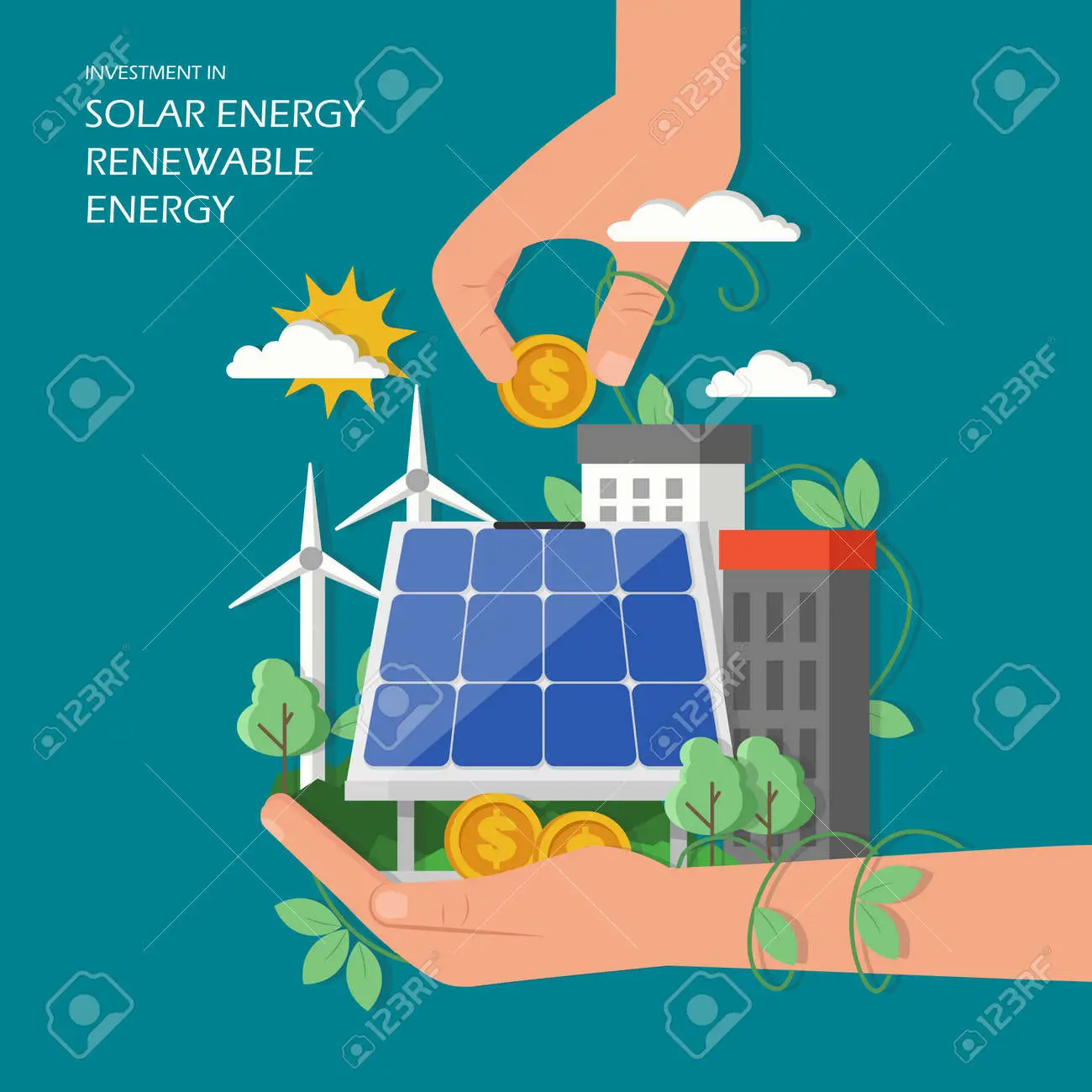 Organic Solar Cell
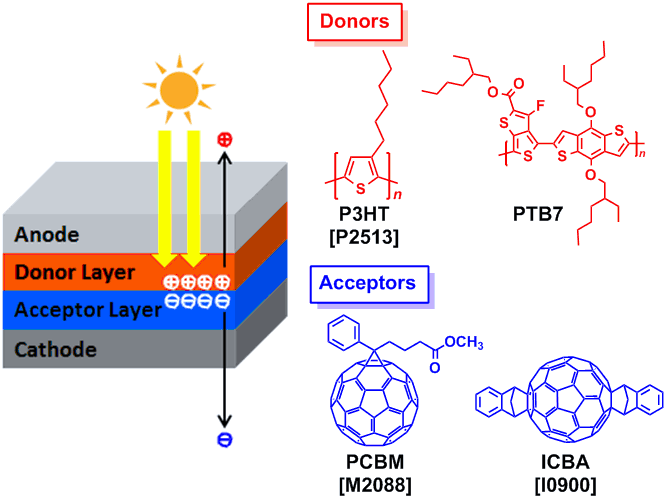 Thanks for your attention!
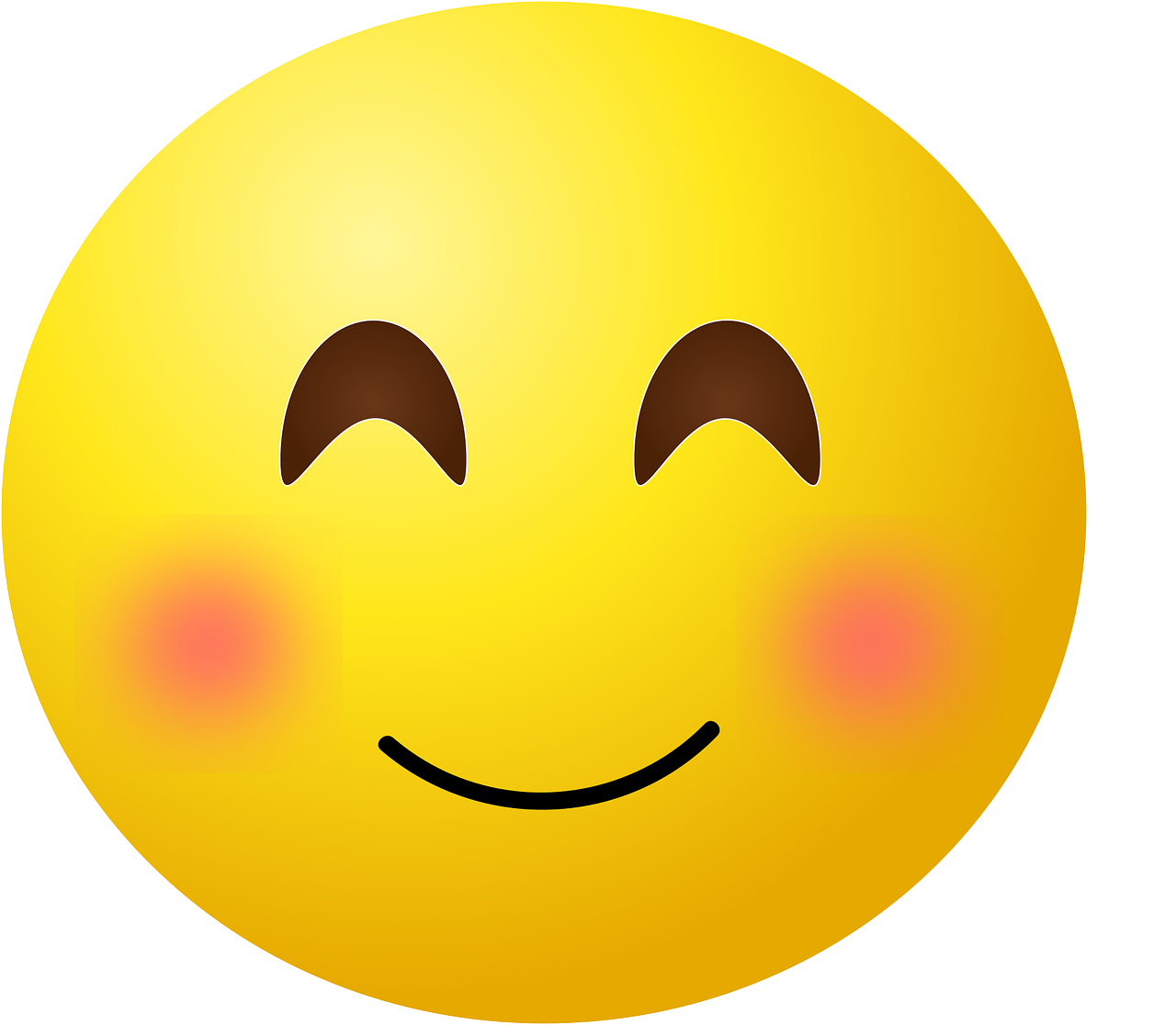 Kalina
Chuchukova